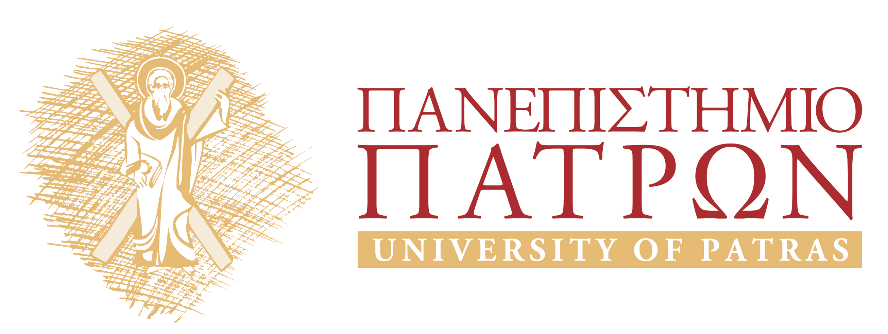 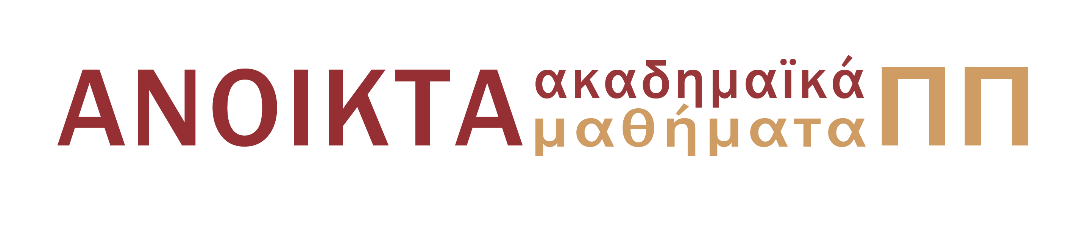 ΕΙΣΑΓΩΓΗ ΣΤΟ ΜΑΡΚΕΤΙΝΓΚ
Ενότητα 10: ΠΡΟΪΟΝ  I
Θεοφανίδης Φαίδων
Σχολή Κοινωνικών Επιστημών
Τμήμα Διοίκησης Επιχειρήσεων
Σκοποί ενότητας
Ορισμός προϊόντος
Αξίες προϊόντος
Εικόνα τοποθέτηση και στρατηγικές τοποθέτησης προϊόντος
Εμπεριέχεται και ομαδική εργασία
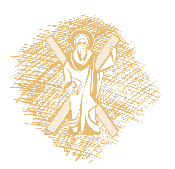 ΟΡΙΣΜΟΣ ΠΡΟΪΟΝΤΟΣ
«Προϊόν είναι ένα σύστημα υλικών και άυλων στοιχείων που δια μέσου των χρησιμοτήτων δημιουργεί ωφέλεια».
Άρα ο παραγωγός δεν πουλάει προϊόντα αλλά ωφέλειες (προσδοκίες χρησιμοτήτων).
Με τον όρο «Προϊόν» εννοούμε: 
Προϊόντα - Υπηρεσίες.
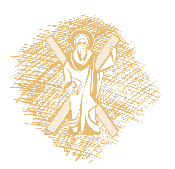 Κλίμακας αϋλότητας Shostack (1977)
Αλάτι-----------------------------------Διδασκαλία
				Fast-food
ΤΕΧΝΙΚΑ (ΥΛΙΚΑ) & ΣΥΜΒΟΛΙΚΑ (ΑΥΛΑ) ΧΑΡΑΚΤΗΡΙΣΤΙΚΑ
Ποια είναι τα υλικά και άυλα χαρακτηριστικά μιας τράπεζας;
Που θα τοποθετούσατε την τράπεζα πάνω στην κλίμακα του Shostack;
Δώστε παραδείγματα υλικών-άυλων «προϊόντων».
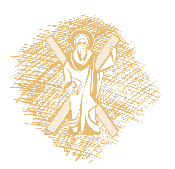 Κριτήρια Επιλογής Τράπεζας(προσδοκίες χρησιμοτήτων)
Χρόνος εξυπηρέτησης (20,7%)
Ευγένεια προσωπικού (13,8%)
Ύπαρξη ΑΤΜ (12,8%)
Προσωπική αντιμετώπιση πελάτη (12,8%)
Γνώση/εμπειρία προσωπικού (7,8%)
Έλλειψη γραφειοκρατίας (7,7%)
Άλλα (…%).
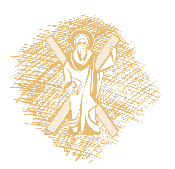 ΑΞΙΕΣ ΠΡΟΪΌΝΤΟΣ
Τεχνικές Αξίες: χημικές, φυσικές, χειροπιαστές αξίες που μπορούν να μετρηθούν και να προτυποιηθούν (δημιουργία standards).
Συμβολικές Αξίες: φθηνό/ακριβό, υψηλής/χαμηλής κοινωνικής τάξης, ωραίο/άσχημο, υγιεινό/ανθυγιεινό κτλ.
Συμβολικές αξίες: 
	- Αυθύπαρκτες (π.χ. ξενοδοχείο 5 αστέρων, η συμβολική αξία εμπεριέχεται μέσα στην φύση της υπηρεσίας) ή 
	- Επίκτητες (π.χ, ενοικιαζόμενο δωμάτιο, όπου η συμβολική αξία πρέπει να δημιουργηθεί από τον παραγωγό της υπηρεσίας).
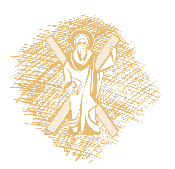 ΣΧΟΛΙΑΣΤΕ ΤΙΣ ΣΥΜΒΟΛΙΚΕΣ ΑΞΙΕΣ ΤΩΝ ΠΡΟΪΟΝΤΩΝ
Πατσάς στη Βαρβάκειο ≠ Φιλέτο Στρογγανώφ στο HILTON
Χαλβάς ≠ Κρουασάν.
Καφές βαρύς γλυκός ≠ Καφές βιενουά.
Τσάι του βουνού ≠ Καπουτσίνο Φρέντο
Σαλαμίνα ≠ Σεϋχέλλες
Zastava ≠ Lamborghini
Τάβλι ≠ Σκάκι
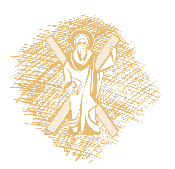 ΔΙΑΦΟΡΕΤΙΚΕΣ ΦΙΛΟΣΟΦΙΕΣ
ΤΜΗΜΑ ΠΑΡΑΓΩΓΗΣ: 
«ΤΕΧΝΙΚΑ ΑΡΙΣΤΟ ΠΡΟΪΟΝ»
ΤΜΗΜΑ ΜΑΡΚΕΤΙΝΓΚ: 
«ΑΡΙΣΤΟ ΠΡΟΪΟΝ ΣΤΑ ΜΑΤΙΑ ΤΟΥ ΚΑΤΑΝΑΛΩΤΗ».

ΣΥΓΚΡΟΥΣΗ ΦΙΛΟΣΟΦΙΩΝ…
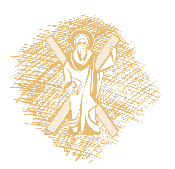 ΕΙΚΟΝΑ ΠΡΟΪΟΝΤΟΣ
ΤΕΧΝΙΚΑ (ΥΛΙΚΑ) & ΣΥΜΒΟΛΙΚΑ (ΑΥΛΑ) ΧΑΡΑΚΤΗΡΙΣΤΙΚΑ = ΕΙΚΟΝΑ ΠΡΟΪΟΝΤΟΣ.
Το ΜΚΤ πρέπει να δημιουργεί:
Μια ισχυρή εικόνα
Μια ξεκάθαρη εικόνα
Μία αποκλειστική εικόνα
Η Εικόνα του Προϊόντος εξαρτάται εκτός από το μίγμα προβολής και από τις υποκειμενικές ερμηνείες των καταναλωτών.
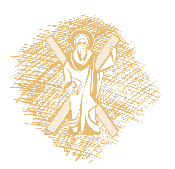 ΤΟΠΟΘΕΤΗΣΗ ΠΡΟΪΟΝΤΟΣ(Product Positioning)
Τοποθέτηση Προϊόντος = Δημιουργία εικόνας για το προϊόν.
Ορισμός: ο τρόπος όπου ένας καταναλωτής βλέπει (αντιλαμβάνεται) ένα προϊόν ή μια υπηρεσία σε σχέση με όλα τα άλλα προϊόντα ή υπηρεσίες που ο πιθανός αυτός αγοραστής τα θεωρεί σαν πιθανά υποκατάστατα.
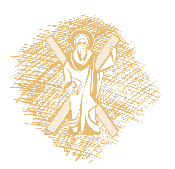 ΣΤΡΑΤΗΓΙΚΕΣ ΤΟΠΟΘΕΤΗΣΗΣ ΜΕ ΣΚΟΠΟ ΤΗΝ ΔΙΑΦΟΡΟΠΟΙΗΣΗ
Χαρακτηριστικού – ιδιότητας προϊόντος: π.χ. η μόνη ψηφιακή κάμερα με το μεγαλύτερο «ζουμ» που υπάρχει στην αγορά.
Σχέσης Τιμής – Ποιότητας: Υψηλή τιμή/υψηλή ποιότητα, Μεσαία/Υψηλή & Χαμηλή/Υψηλή.
Χρήσης ή εφαρμογής: π.χ κατεψυγμένο ρύζι το οποίο ετοιμάζεται σε 10 λεπτά με τηγάνισμα.
Χρήστης Προϊόντος: π.χ. μόνο για φοιτητές.
Κλάσης Προϊόντος: π.χ RTD ποτά, βούτυρο χωρίς θερμίδες.
Ανταγωνισμού: π.χ “Top Product”, “Elite Product”.
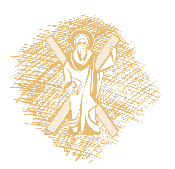 ΑΝΤΙΛΗΠΤΙΚΗ ΧΑΡΤΟΓΡΑΦΗΣΗ(Perceptual Mapping)
Είναι μια αναλυτική μέθοδος έρευνας που βρίσκει και παρουσιάζει τις τοποθετήσεις διάφορων μαρκών μιας κατηγορίας προϊόντος (π.χ. το προϊόν είναι αυτοκίνητο και οι μάρκες: OPEL, BMW, VOLVO, AUDI κτλ.) σε ένα σύστημα συντεταγμένων.  
Οι τοποθετήσεις βασίζονται σε μια σειρά κριτηρίων. 
Οι τοποθετήσεις προέρχονται από επεξεργασία των απαντήσεων σε δείγμα καταναλωτών. 
Ο κάθε άξονας στα άκρα πρέπει να χαρακτηρίζεται από αντίθετα κριτήρια.
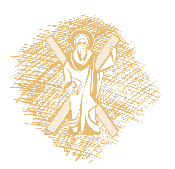 ΛΕΙΤΟΥΡΓΙΚΟ
VOLKSWAGEN
OPEL
ALFA ROMEO
PEUGEOT
ΣΠΟΡ
ΟΙΚΟΓΕΝΕΙΑΚΟ
BMW
AUDI
PORSCHE
VOLVO
ΚΛΑΣΙΚΟ
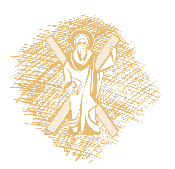 ΕΡΓΑΣΙΑ
Χωριστείτε σε ομάδες των 5-7 ατόμων.
Φτιάξτε στο τετράδιο σας έναν αντιληπτικό χάρτη για μια αγαπημένη σας κατηγορία προϊόντος ή υπηρεσίας.
Επιλέξτε σαφή κριτήρια τοποθέτησης.
Να είστε έτοιμοι να επιχειρηματολογήσετε για τις τοποθετήσεις σας.
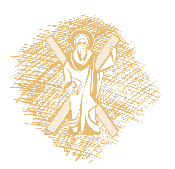 Βιβλιογραφία
Μάλλιαρης, Π. (2012), Εισαγωγή στο Μάρκετινγκ, Εκδόσεις Σταμούλη
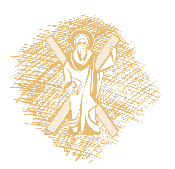 Σημείωμα Αναφοράς
Copyright Πανεπιστήμιο Πατρών, Ορφανίδης Φαίδων 2015. «Εισαγωγή στο Μάρκετινγκ» Έκδοση: 1.0. Πάτρα 2015. Διαθέσιμο από τη δικτυακή διεύθυνση:
https://eclass.upatras.gr/courses/BMA498/
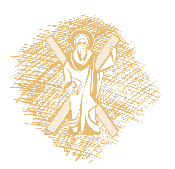 Χρηματοδότηση
Το παρόν εκπαιδευτικό υλικό έχει αναπτυχθεί στo πλαίσιo του εκπαιδευτικού έργου του διδάσκοντα.
Το έργο «Ανοικτά Ακαδημαϊκά Μαθήματα στο Πανεπιστήμιο Πατρών» έχει χρηματοδοτήσει μόνο την αναδιαμόρφωση του εκπαιδευτικού υλικού. 
Το έργο υλοποιείται στο πλαίσιο του Επιχειρησιακού Προγράμματος «Εκπαίδευση και Δια Βίου Μάθηση» και συγχρηματοδοτείται από την Ευρωπαϊκή Ένωση (Ευρωπαϊκό Κοινωνικό Ταμείο) και από εθνικούς πόρους.
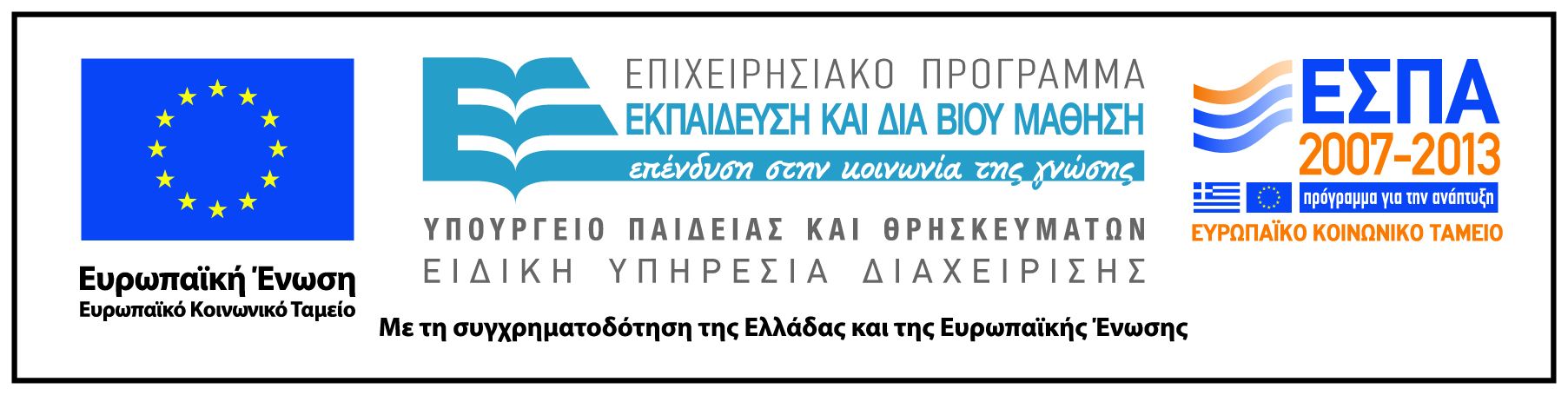 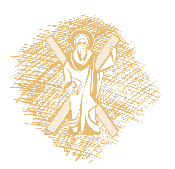 Σημείωμα Αδειοδότησης
Το παρόν υλικό διατίθεται με τους όρους της άδειας χρήσης Creative Commons Αναφορά, Μη Εμπορική Χρήση Παρόμοια Διανομή 4.0 [1] ή μεταγενέστερη, Διεθνής Έκδοση.   Εξαιρούνται τα αυτοτελή έργα τρίτων π.χ. φωτογραφίες, διαγράμματα κ.λ.π.,  τα οποία εμπεριέχονται σε αυτό και τα οποία αναφέρονται μαζί με τους όρους χρήσης τους στο «Σημείωμα Χρήσης Έργων Τρίτων».
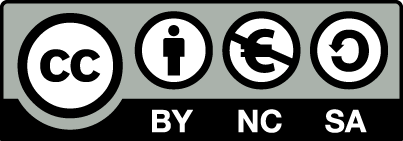 [1] http://creativecommons.org/licenses/by-nc-sa/4.0/ 

Ως Μη Εμπορική ορίζεται η χρήση:
που δεν περιλαμβάνει άμεσο ή έμμεσο οικονομικό όφελος από την χρήση του έργου, για το διανομέα του έργου και αδειοδόχο
που δεν περιλαμβάνει οικονομική συναλλαγή ως προϋπόθεση για τη χρήση ή πρόσβαση στο έργο
που δεν προσπορίζει στο διανομέα του έργου και αδειοδόχο έμμεσο οικονομικό όφελος (π.χ. διαφημίσεις) από την προβολή του έργου σε διαδικτυακό τόπο

Ο δικαιούχος μπορεί να παρέχει στον αδειοδόχο ξεχωριστή άδεια να χρησιμοποιεί το έργο για εμπορική χρήση, εφόσον αυτό του ζητηθεί.